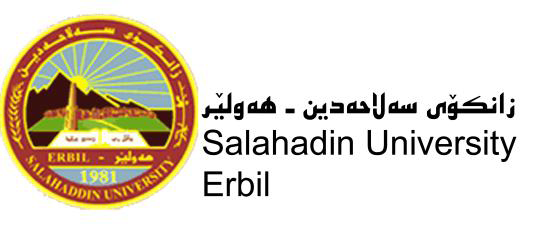 University of Salahaddin
College of science
Department of physics
Nuclear Lab.
Second Course
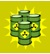 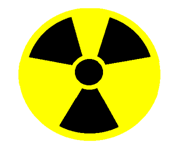 2023-2024
Radiation
Radiation is an energy in the form of electro-magnetic waves or particulate matter, traveling in the air.
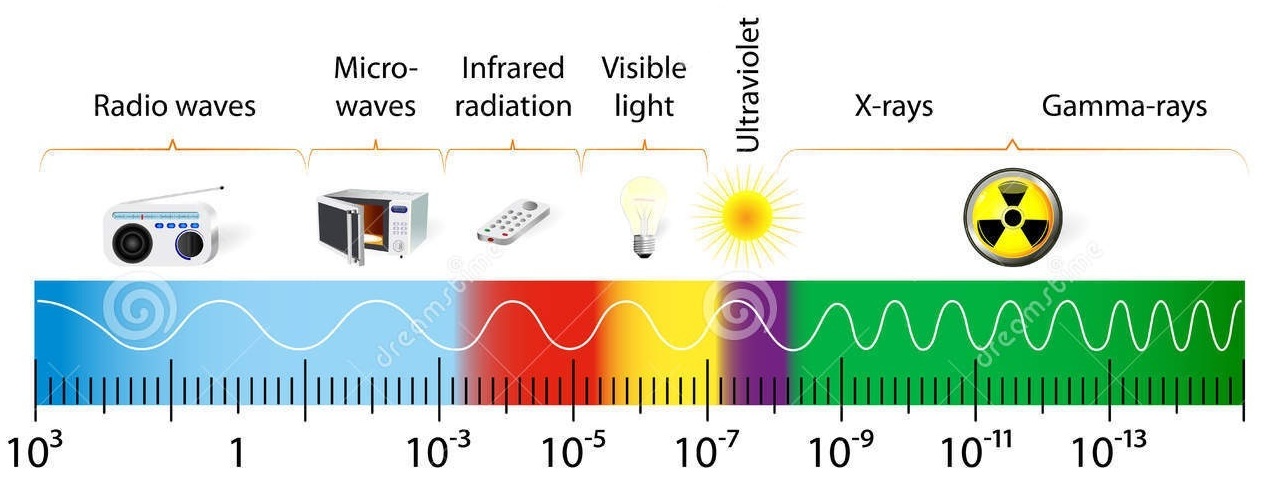 λ (m)
Non-ionizing radiation
Ionizing  radiation
2
The spectrum of electromagnetic radiation.
Radiation
Radiation is classified as:
Ionizing Radiation
Higher energy electromagnetic waves (gamma and X-ray) or Light and heavy particles (beta and alpha).

 High enough energy to eject  electron  from  an  atom.

Non-ionizing Radiation
Lower energy electromagnetic waves.
Not enough energy to eject electron from an atom, but can excite the electron.
3
Interaction of Radiation with Matter
Ionizing
Excitation
High 
energy
low energy
4
Definition of Nuclear Radiation
Nuclear radiation  is the energy emitted by an unstable nucleus to became more stable.
Energy
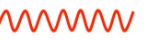 Radiation
Unstable nucleus
Particle
Fig. Unstable nucleus emits radiation
5
Types of Nuclear Radiation
Nuclear  Radiation
Alpha particles
Beta particles
Gamma rays
Beta-plus particle
Beta-minus particle
6
Penetrating  power and  Absorption of  Nuclear Radiation
paper
aluminum
lead
Alpha particles
Proton
Neutron
Beta particles
Gamma rays
Electron
Animation (1)
7
Penetrating  power and  Absorption of  Nuclear Radiation
paper
aluminum
lead
Alpha particles
Proton
Neutron
Beta particles
Gamma rays
Electron
Penetration power and absorption of alpha, beta, and gamma rays.
Animation (1):
8
Effect of electric and magnetic fields on the nuclear radiation.
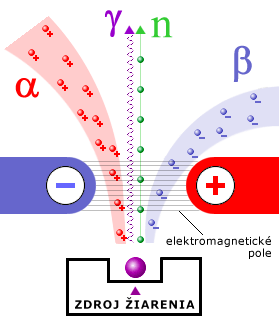 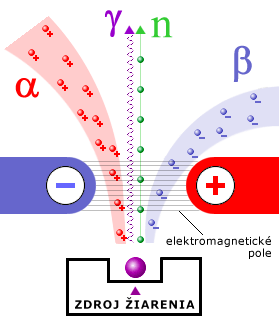 S
N
Magnetic field
Electric field
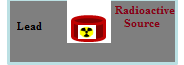 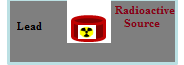 (a)
(b)
Animation (2). Shows how the different types of radiation are affected by: 
                             (a) Magnetic field. (b) Electric field.
9
[Speaker Notes: Effect of a magnetic an electric fields on alpha ,beta and gamma radiation.
Behavior of alpha ,beta and gamma rays in magnetic and electric field 

The radiations emitted by the uranium mineral could be resolved into three types by the application of electrical field.
(a) The rays which deflected slightly towards –ve electrode were named as alpha (a) rays.
(b) The rays which deflected towards +ve electrode were named as beta (~) rays.
(c) The rays which remained undeflected were named as gamma (y) rays.]
Summary
+
2 Proton
2Neutron
-
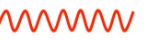 +
+
EM waves
Electron
or
Positron
-1
or
+1
A
Geiger Muller Detectors
wall
fill gas
Output
Anode (+)
End window
Or wall
Cathode (-)
or
R
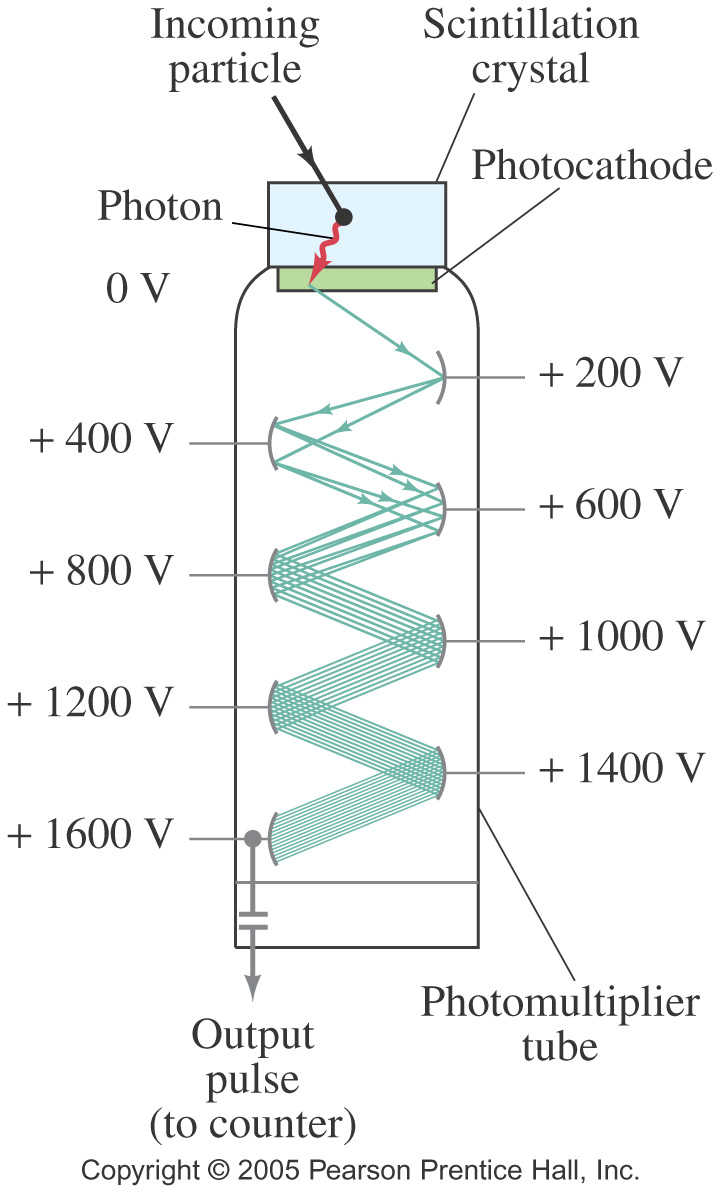 Scintillation Detectors
12
General Radiation Safety
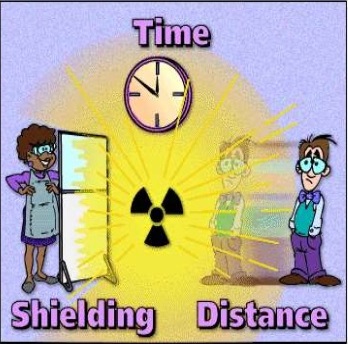 Reduce TIME of your exposure.
 Increase  DISTANCE from the source.
 Make use of available SHIELDING.
13
Exp. (1)
Verification of Inverse Square Law for -Ray
Purpose
    The student will verify the inverse square relationship between the distance and intensity of radiation.
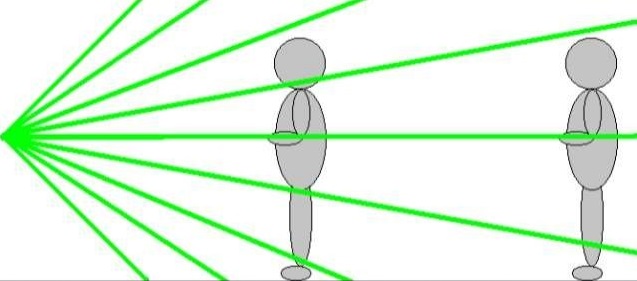 This intensity is given by
Where 
        N is the total number of photos /s from the source
        A is the total area of the sphere in cm2.
Equation (3) is required form of the inverse square law
14
Exp. (2)
Absorption coefficient for   - rays
Purpose
The purpose of the experiment is to measure experimentally the linear and mass absorption coefficient in lead and copper for 662 KeV gamma rays.
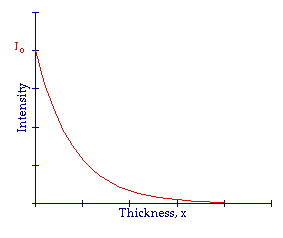 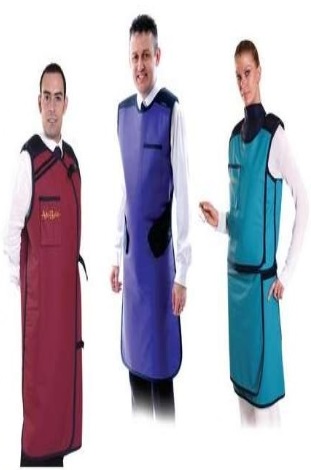 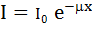 Where
     I: intensity after the absorber.
     I0: intensity before the absorber.
     : linear mass absorption coefficient in cm-1.
     x: is the thickness in cm
15
Exp. (3)
Determining energy and range of beta particles in aluminum (13Al)
Purpose
 To investigate the absorption of beta particles and determine the range and  maximum energy of beta particles.
The range, R, will then be substituted into the empirical formula
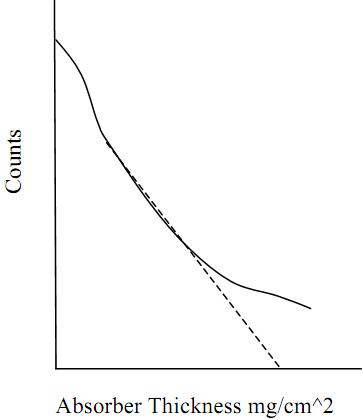 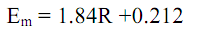 Where  
 R is the of beta particle in material, expressed in (g/cm2).                                                                                                     Em is the maximum energy of the beta particle emitted, expressed in (KeV).
16
Exp. (4)
Activity measurement of Gamma – Source (relative method)
Purpose
The purpose of this experiment is to outline one procedure by which the activity of a source can be determined, called the relative method.
The activity is defined as the number of disintegration per second in radioactive sample.
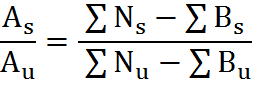 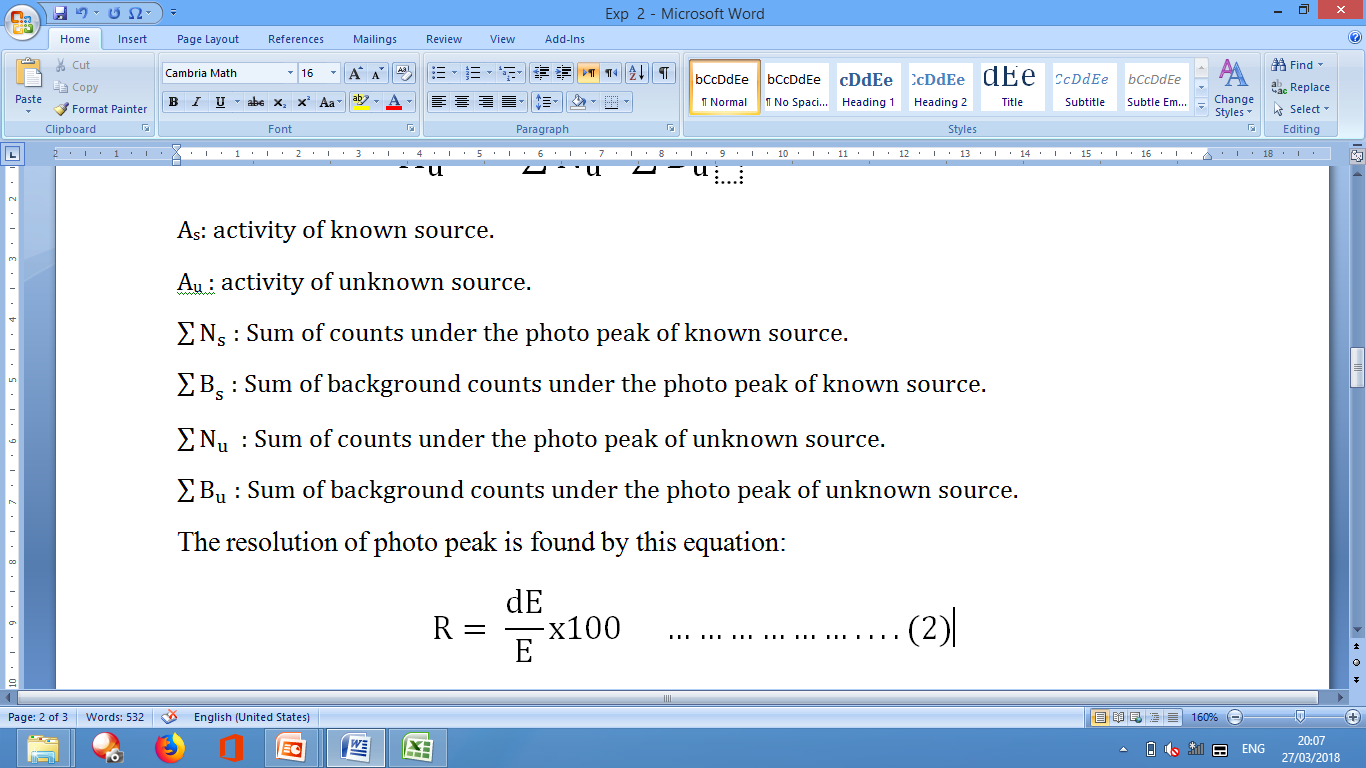 17
Exp. (5)
Foundation of material height in closed containers.
Purpose
The purpose of the experiment is to determine the material height in a closed container.
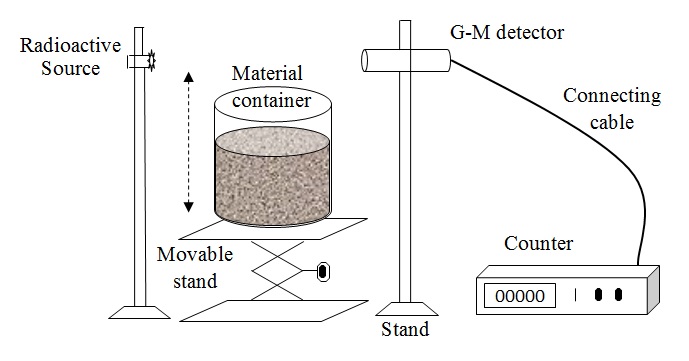 Introduction
The level of material (foods, dyes, oils,……) in closed containers can be determined by the -ray absorption method.

The absorption of -ray in air is different from its absorption in the container walls and also through the wall + material inside.
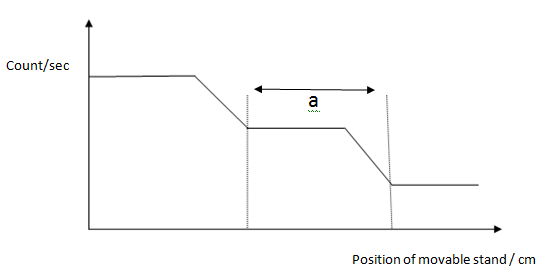 18
Exp. (6)
Operating Plateau for the Geiger Tube
Purpose
To determine the plateau and optimal operating voltage of a Geiger-Müller counter.
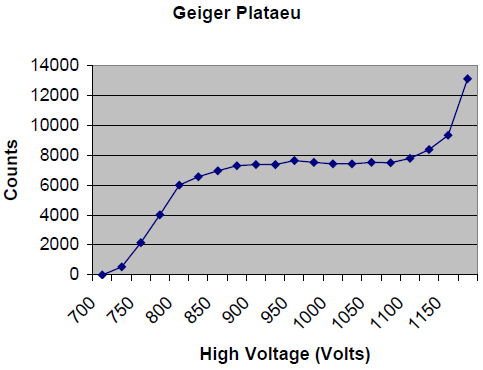 The equation for slope is
where 
R1 and R2 are the activities for the beginning and end points, respectively. 
V1 and V2 and the voltages for the beginning and end points, respectively.
19